Unit:
Lesson:
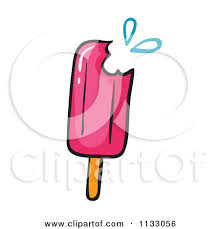 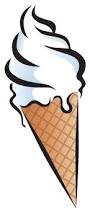 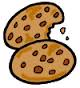 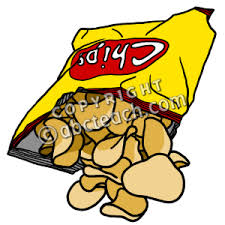